Agenda
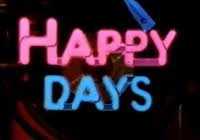 Map
Warm up
Enlightenment
Notes
Video
Song
Adam Smith
Primary Source
Song
DBQ HMWK!
Map Locations
TPS
What makes a good society?
Linking last unit to this unit…
Discoveries from the Scientific Revolution led European thinkers to question human life.
They had a more modern way of thinking.
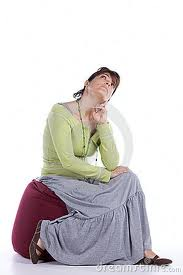 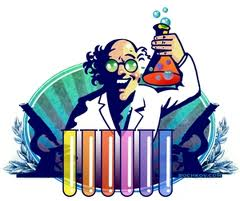 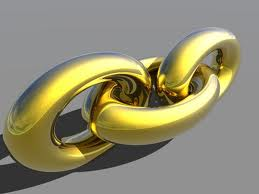 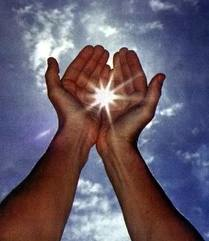 The Age of Enlightenment
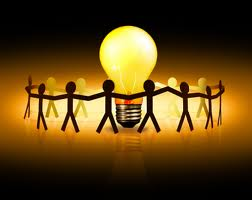 1700-1789
Objective
To understand the ideas behind the Age of Enlightenment
To understand how those ideas affected politics, society, and economics
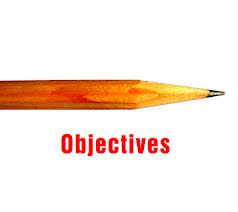 The Age of Enlightenment
A period of intellectual exchange in Europe during the 18th century

“Progress”

A desire for political and social change
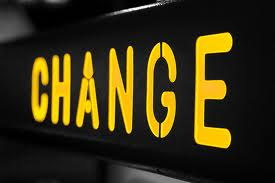 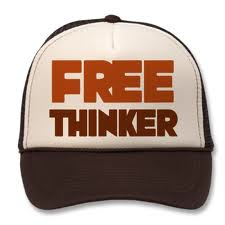 The Philosophes
Intellectuals who discussed ideas

Used reason to explain their world

Believed that Reason could improve society

Believed in tolerance for all religions
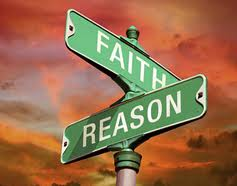 The Philosophers
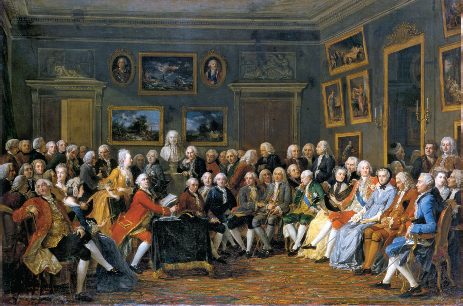 Voltaire (1694-1778)
French intellectual who criticized French society
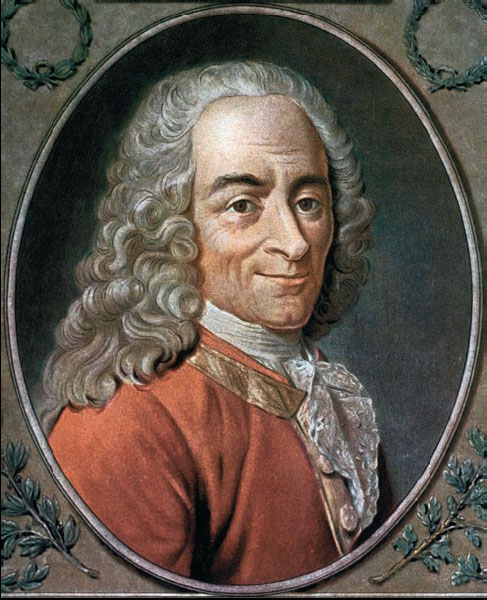 John Locke (1632-1704)
Treatises on Government

Essay on Human Understanding

“Tabula Rasa”
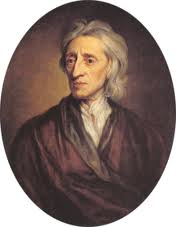 The Encyclopedia
Jean-Jacques Rousseau (1712-1778)
The Social Contract (1762)

The “General Will”
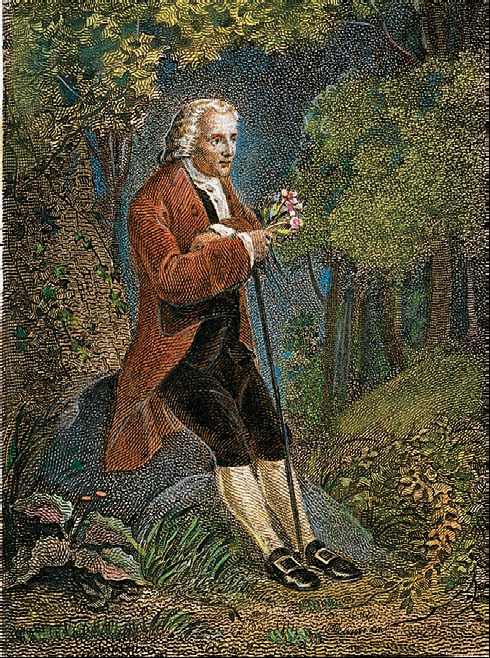 Social Contract Theory
The Enlightenment Song student-written & performed
Read the Enlightenment
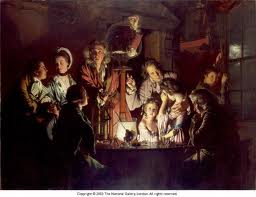 Adam Smith (1723-1790)
First modern economist

The Wealth of Nations (1776)

Laissez-Faire
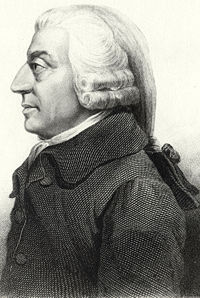 The Wealth of Nations
Mary Wollstonecraft (1759-1797)
Wrote A Vindication of the Rights of Women
Founder of modern feminism
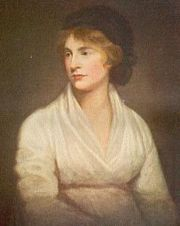 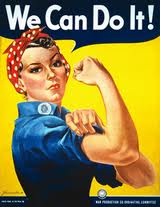 Conclusion
The Enlightenment was a period of intellectual exchange in Europe during the 18th century
Several factors contributed to the Enlightenment
Philosophers expressed desire for social and political change
Primary Source Debate
Can I have two volunteers: one to play Mary and another to play Jean
Discussion
Main idea/thesis of Jean Jaques Rousseau:


Main idea/thesis of Mary Wollstonecraft:
Discussion
Do any of these arguments about essential difference in male/female attributes influence ideas about women’s intellectual abilities today? 

Are there areas today where you think inequality in the education of girls and boys still exists? Where?
Discussion
Are there events, places, or classes which you feel either gender mostly is excluded from? What are they? 

Is this okay, or do you have ideas on how this could be changed?
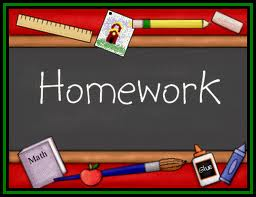 DBQ Introduction: Adam Smith